Welcome to the Continuous Water-Quality Tools webinar
Please mute your phone
Use the chat window for questions
We will get started shortly…
Continuous water-quality tools, 2013
Automated correction loader (ACL)Data-quality rating program
WQ monitor review (wqm_review)
OWQ Webinar
November 7, 2013
More webinars
Training webinars:
November 7, 2013. 12 pm Eastern
November 14, 2013. 2 pm Eastern
Question and answer webinars:
November 21, 2013, 3 pm Eastern
December 12, 2013, 12 pm Eastern
New WQ record tools
ACL 
Corrections computed and loaded to ADAPS
http://water.usgs.gov/usgs/owq/acl/
Data-quality rating program
compute and assign categories of data quality
http://water.usgs.gov/usgs/owq/dqrating/
Wqm_review
Automates the production of record packets
http://water.usgs.gov/usgs/owq/wqmreview/
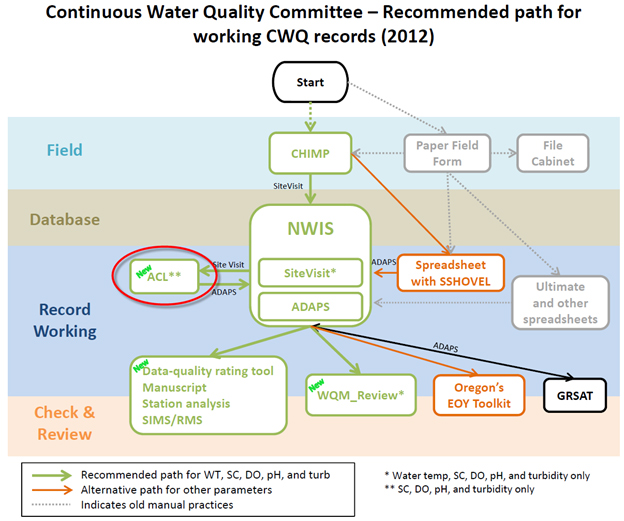 http://water.usgs.gov/usgs/owq/acl/
What is ACL?
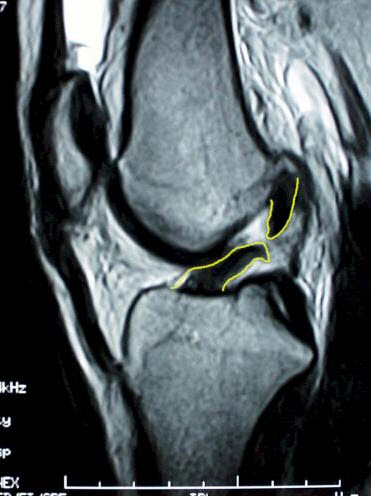 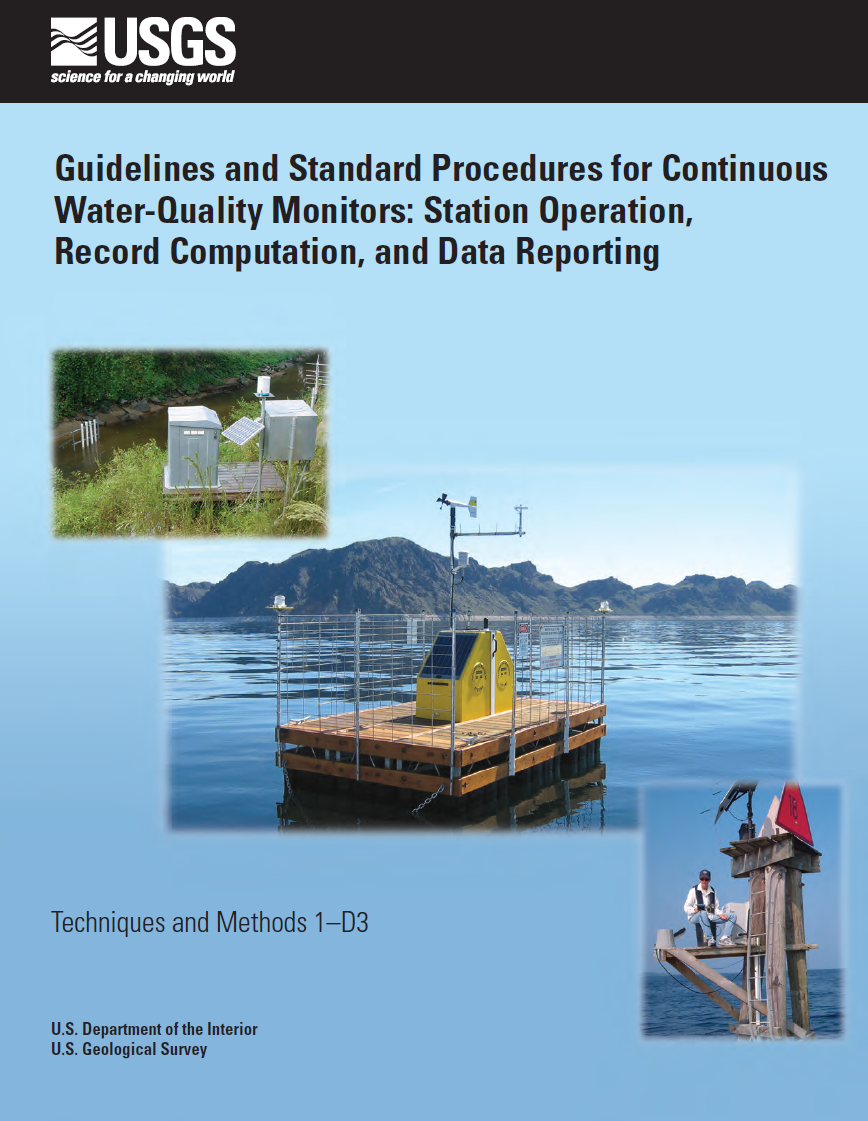 A program that automatically computes fouling and drift corrections and loads them to ADAPS
Correction computations and thresholds are based on TM1D3 and the ultimate spreadsheet
http://water.usgs.gov/usgs/owq/acl/
Why ACL was developed
CHIMP computes, but doesn’t load DCs
Spreadsheets are a bit cumbersome
Data correction (DC) entry is archaic and clumsy in ADAPS
DCs are easily computed by the computer – most of the time
Oregon already made a script to load DCs
http://water.usgs.gov/usgs/owq/acl/
ACL Background
The idea has been around awhile…
Continuous water-quality committee recommended OWQ fund it in 2011
Input from Kevin Grimsley, Wade Walker, Burl Goree, and Stewart Rounds
Eric Kerner and Steve Brady developed the software
http://water.usgs.gov/usgs/owq/acl/
ACL Benefits
Saves record working time
Is the beginning of automating WQ record work
Starting point for a more comprehensive data correction algorithm
Runs automatically in the background, very little maintenance 
Free!
http://water.usgs.gov/usgs/owq/acl/
Getting started
SA installs the RPM package (manual included)
WSC should select a single administrator to maintain the configuration files
Stations can be turned on/off
Declare DDs and correction setup
Included crontab file runs ACL every 15 min
Script will build a file of sites and WQ DDs
User’s manual and FAQs available
http://water.usgs.gov/usgs/owq/acl/
ACL workflow
ACL only processes site visits that have been locked in the last 15 minutes
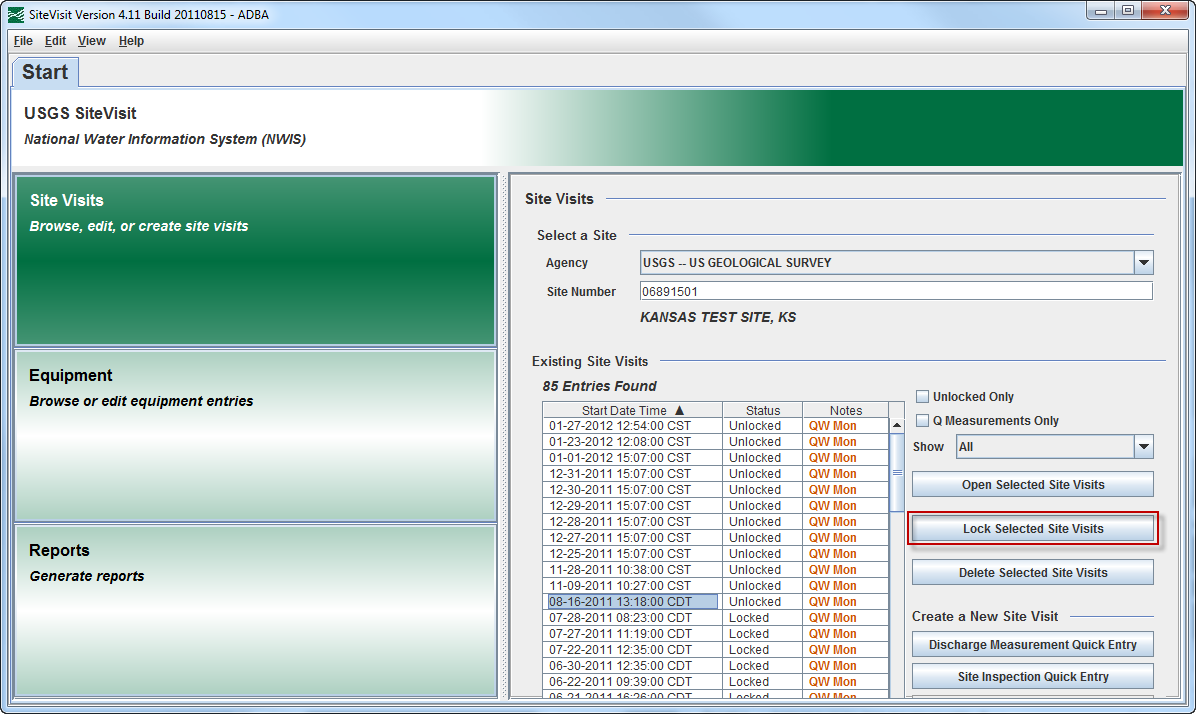 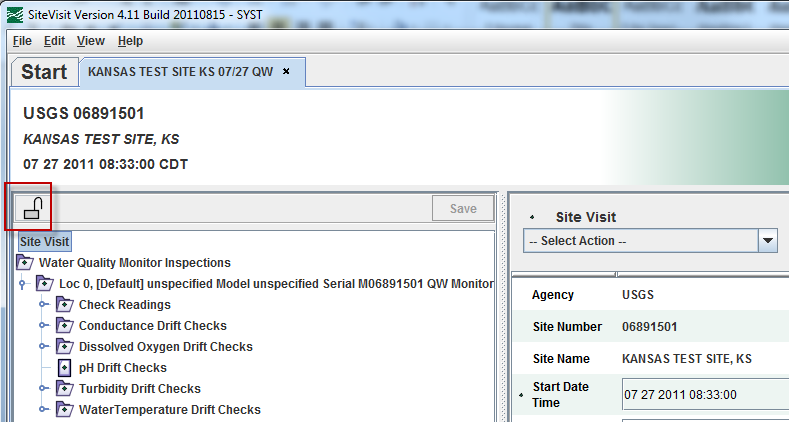 http://water.usgs.gov/usgs/owq/acl/
ACL workflow
ACL only processes site visits that have been locked in the last 15 minutes
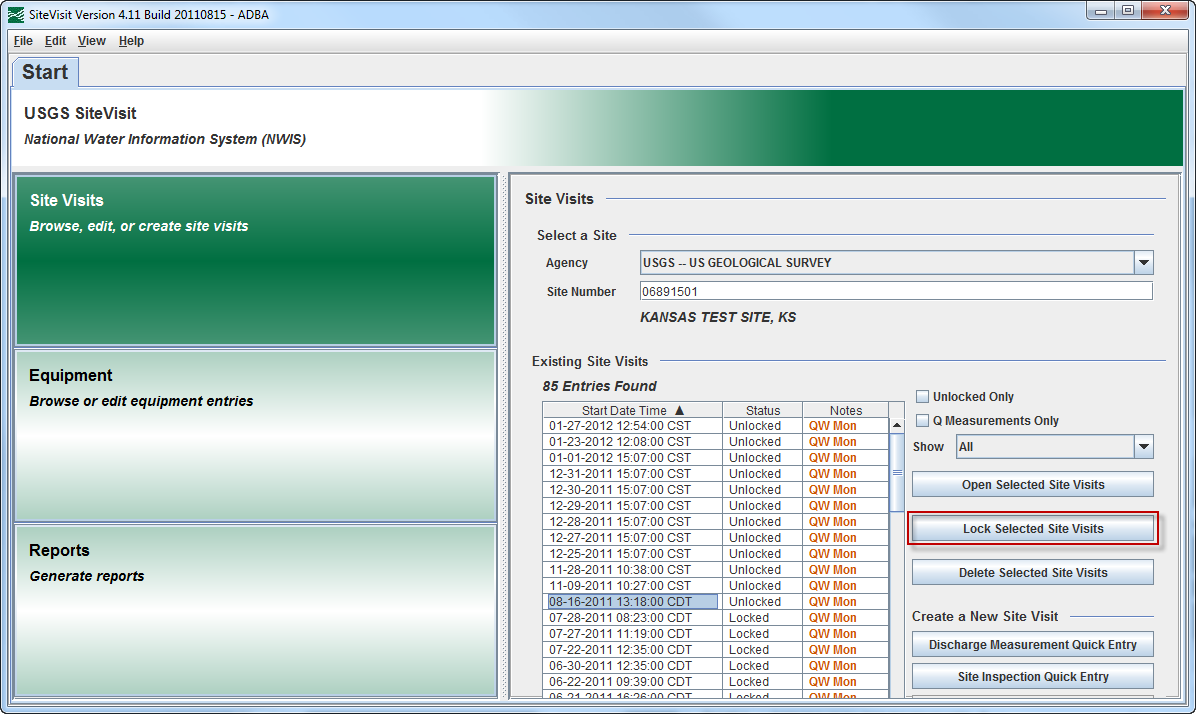 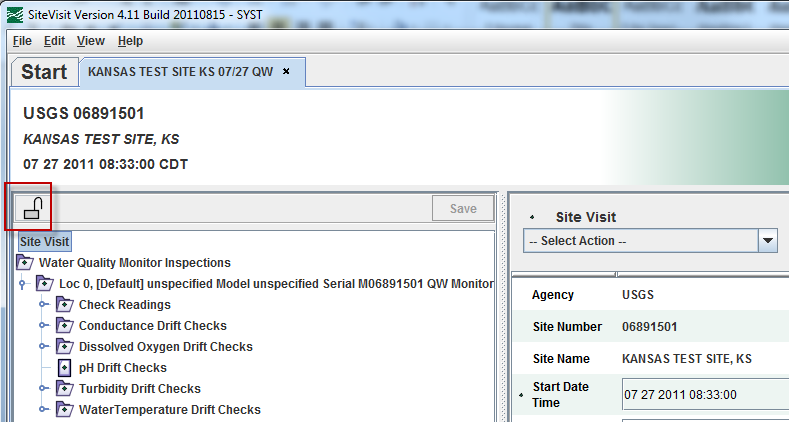 ACL workflow
ACL retrieves “before” and “after” cleaning readings from SiteVisit
ACL retrieves recalibration reading from SiteVisit
If recalibration was done, ACL will compute a DRIFT DC
If no recalibration, ACL uses the sum of the absolute values of the errors to determine if DCs are applied
http://water.usgs.gov/usgs/owq/acl/
ACL workflow
ACL determines if the error exceeds the correction criteria
|Ef| + |Ed| > data-correction criteria?
TM1D3 – 	criteria are table 10,  Wagner et al, 2006
User – 	criteria defined in dd-config   
None – 	criteria is zero, no DC applied
All – 	no criteria, all DCs applied
If “yes,” then check maximum allowable limits
http://water.usgs.gov/usgs/owq/acl/
ACL workflow
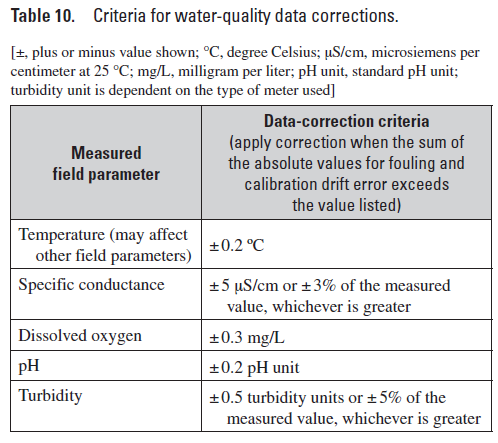 http://water.usgs.gov/usgs/owq/acl/
ACL workflow
ACL determines if the error exceeds the correction criteria
|Ef| + |Ed| < 2 X maximum allowable limits?
Maximum allowable limits are listed in table 17,  Wagner et al, 2006
The user cannot change these limits
If “yes,” then fouling and drift DCs are computed and queued for entry to ADAPS
http://water.usgs.gov/usgs/owq/acl/
ACL workflow
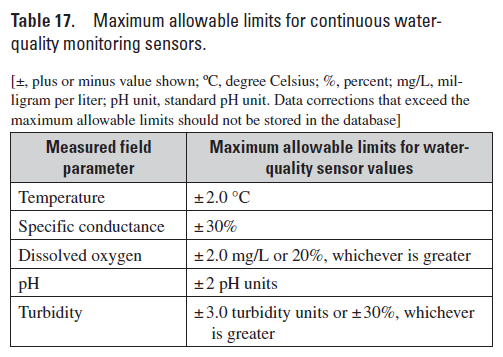 http://water.usgs.gov/usgs/owq/acl/
ACL workflow
ACL will not overwrite or insert DCs
DCs will be prorated to previous DC
ACL loaded DCs to ADAPS have “Create User” and “Modify User” set to “aclmon”
http://water.usgs.gov/usgs/owq/acl/
ACL workflow
Primary flag in the dd-config
If set to “yes” – primary processes for the start of the WY to the newest DC date/time
If “no” – user must manually initiate primary
http://water.usgs.gov/usgs/owq/acl/
ACL workflow
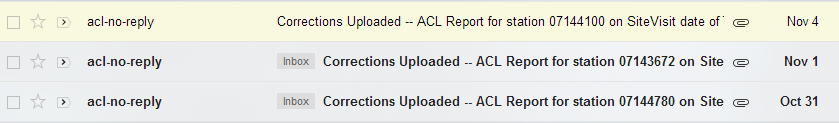 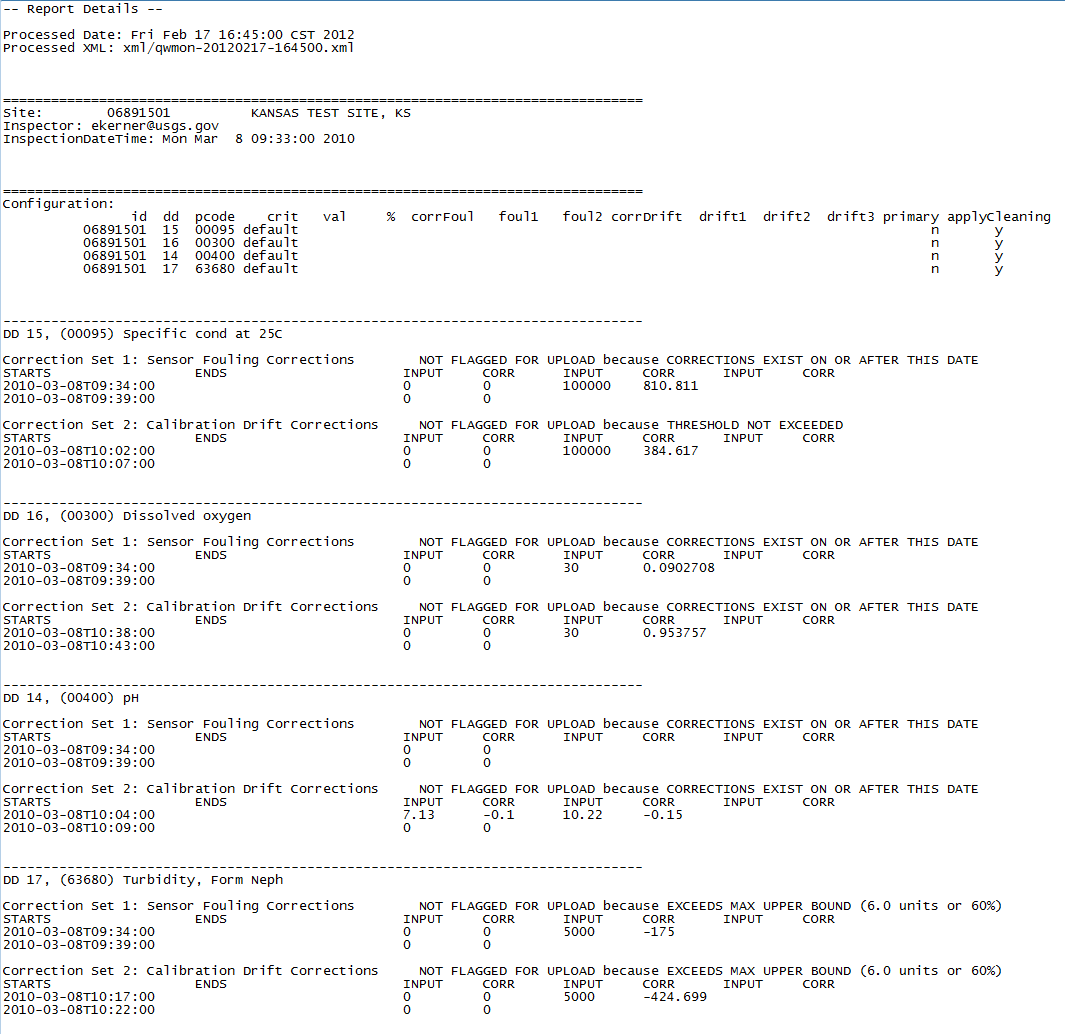 Report emailed to the user that locked the site visit
Can add email recipients to site-config file
http://water.usgs.gov/usgs/owq/acl/
ACL workflow
Hydrographer must evaluate DCs
Hydra
Spreadsheet
GRSAT
Enter relevant DC “remarks” in ADAPS or GRSAT
When DCs are modified in ADAPS or GRSAT, “Modify User” is set to the hydrographer’s userid
Recommend always making a “remark” to update “Modify User”
http://water.usgs.gov/usgs/owq/acl/
ACL workflow
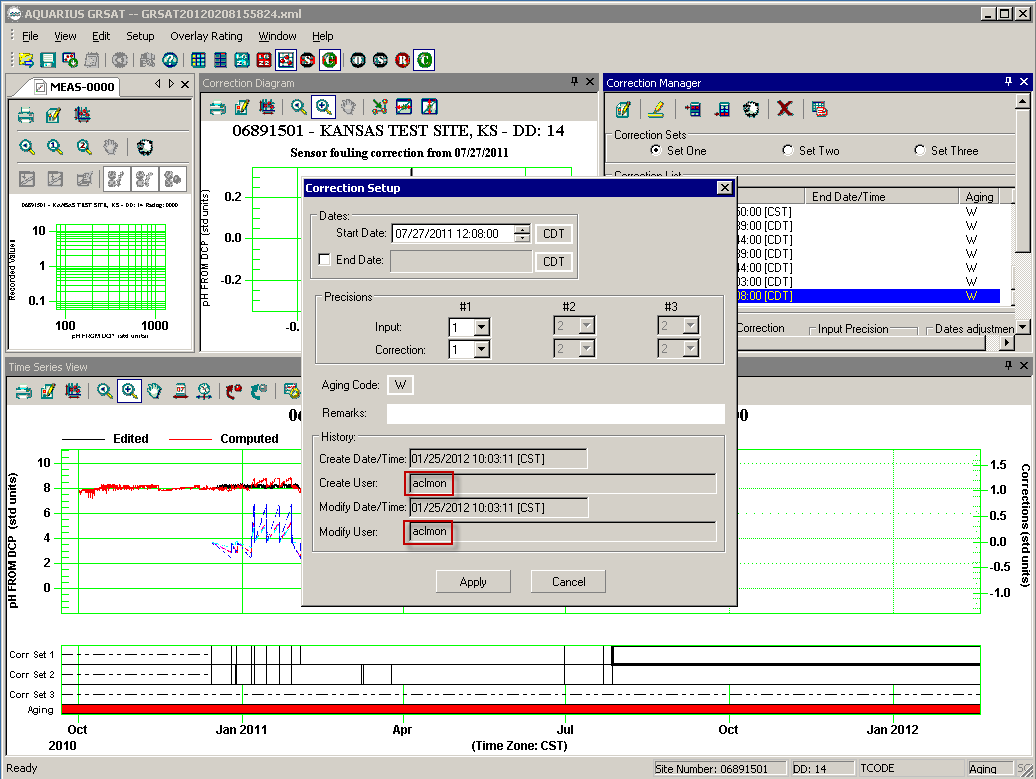 http://water.usgs.gov/usgs/owq/acl/
ACL workflow
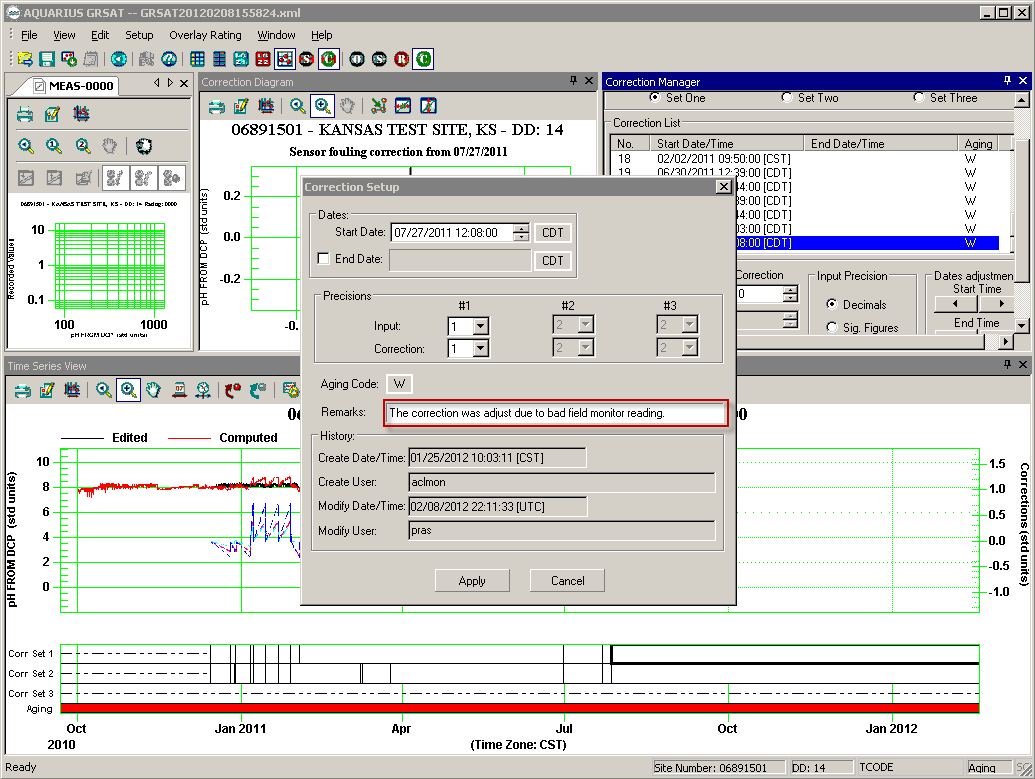 http://water.usgs.gov/usgs/owq/acl/
ACL workflow
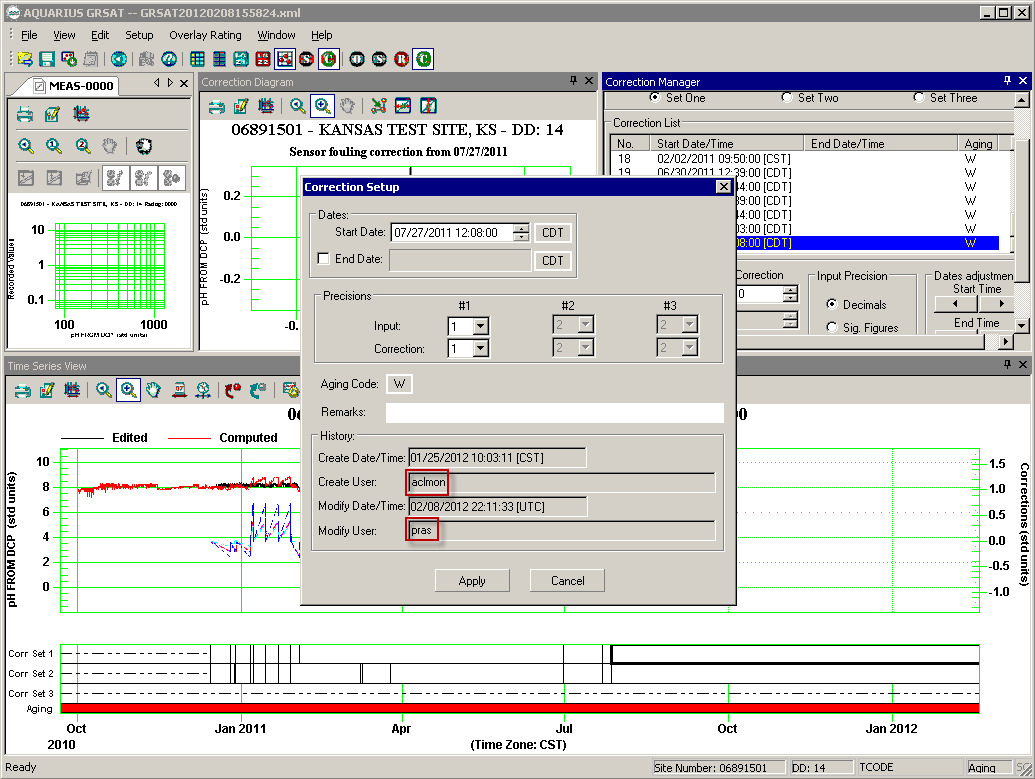 http://water.usgs.gov/usgs/owq/acl/
ACL configuration files
http://water.usgs.gov/usgs/owq/acl/
ACL – dd-config
http://water.usgs.gov/usgs/owq/acl/
ACL at Redmine
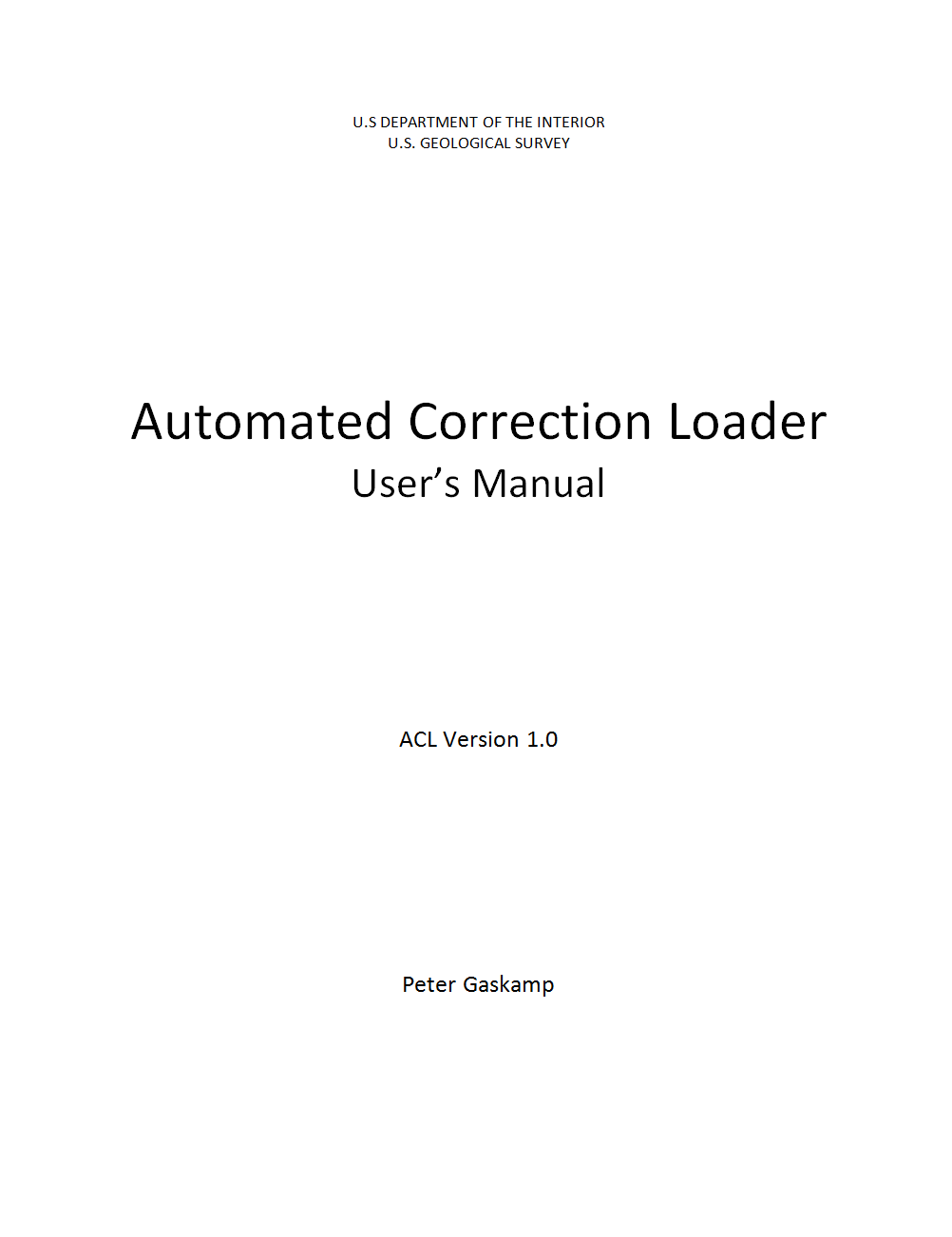 Login with AD password
Issues 
Review old issues
Submit new issues
Wiki
User’s Manual
FAQ
http://water.usgs.gov/usgs/owq/acl/
ACL at Redmine
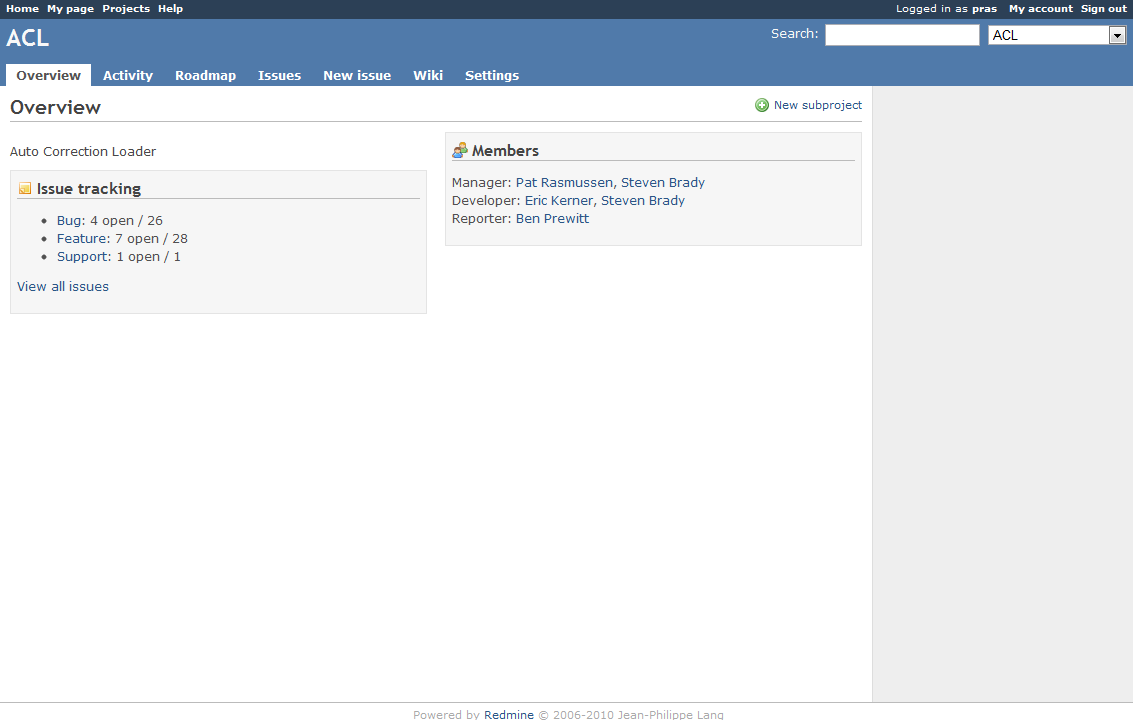 http://water.usgs.gov/usgs/owq/acl/
ACL Limitations
Data must be in SiteVisit
Cannot insert or overwrite data corrections, only append
Does not process WT corrections
Is not interactive with user
Does not evaluate time-series data
http://water.usgs.gov/usgs/owq/acl/
Future of ACL
Superseded by functionality in AQUARIUS…
Supported until then
Help with installation
User manual
No new development
http://water.usgs.gov/usgs/owq/acl/
Questions?
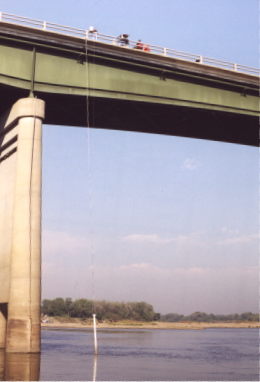 Patrick Rasmussen
USGS, Kansas
pras@usgs.gov
785-832-3542
http://water.usgs.gov/usgs/owq/acl/